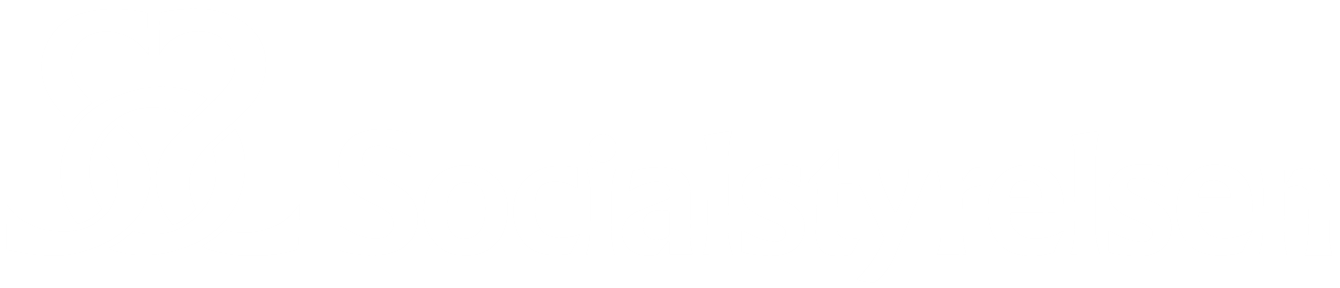 Vad tycker de äldre om äldreomsorgen? 2024
Särskilt boende
Resultat för Göteborg_Tre stiftelser (minst 7 svarande)
Resultaten för er verksamhet/område
Det här är en sammanställning av några av er verksamhets/områdes resultat. 
Först visas era resultatet på frågan om den sammantagna nöjdheten. Därefter presenteras några av era resultat jämfört med er kommun, ert län och riket.
Jämförelser med andra verksamheter bör ske med försiktighet eftersom många verksamheter har ett litet antal svarande (7 som minst). Enkäten och mer information om undersökningen finns på:https://www.socialstyrelsen.se/statistik-och-data/oppna-jamforelser/socialtjanst/aldreomsorg/vad-tycker-de-aldre-om-aldreomsorgen/
2
Bakgrundsinformation om årets deltagare
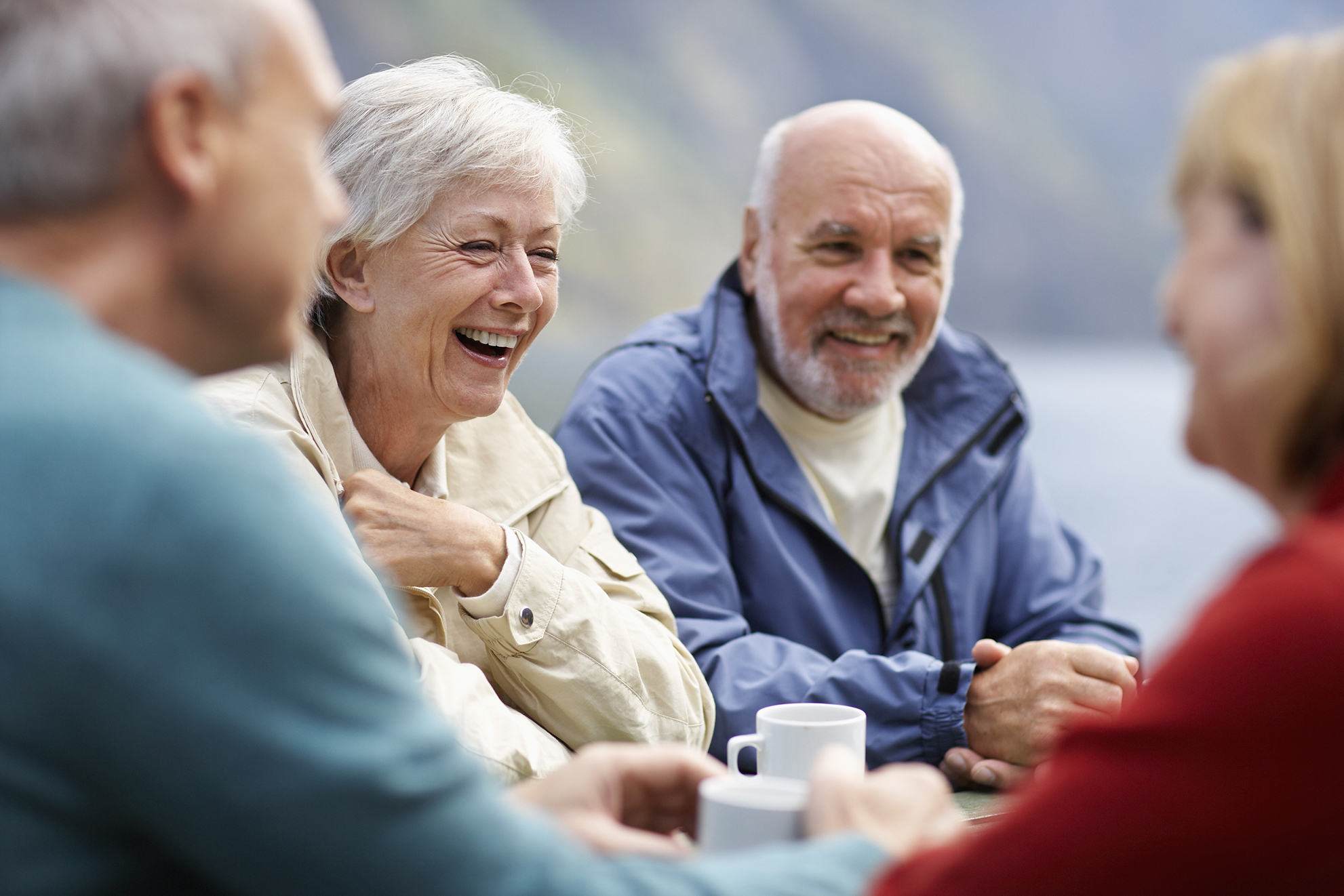 Hur många svarade?
Totalt svarade 32 414 personer på årets enkät för äldre inom särskilt boende, vilket är 44,1 % av de som hade möjlighet att delta.

Andelen svarande för Göteborg_Tre stiftelser var mellan 40 - 60 %.

Deltagandet i er verksamhet/område redovisas som procentandel i intervall för att enskild persons svar inte ska riskera att röjas.
4
Källa: Socialstyrelsen, Vad tycker de äldre om äldreomsorgen? 2024
Självupplevd  hälsa?
Hur bedömer du ditt allmänna hälsotillstånd?
Källa: Socialstyrelsen, Vad tycker de äldre om äldreomsorgen? 2024
5
Besvär av ängslan, oro eller ångest
Har du besvär av ängslan, oro eller ångest?
Källa: Socialstyrelsen, Vad tycker de äldre om äldreomsorgen? 2024
6
Besvär av ensamhet
Händer det att du besväras av ensamhet?
7
Källa: Socialstyrelsen, Vad tycker de äldre om äldreomsorgen? 2024
Resultatöversikt år 2024
Andel positiva svar
Resultaten som redovisas här är de sammanslagna andelarna positiva svar per fråga. De positiva svarsalternativen är vanligtvis två på varje fråga t. ex. ”Mycket bra” och ”Ganska bra”. För närmare redovisning av vilka svarsalternativ som klassas som positiva, se ”Tabellbilagan” som ligger under ”Tillhörande dokument och bilagor” under ”Resultat 2024” på:https://www.socialstyrelsen.se/statistik-och-data/oppna-jamforelser/socialtjanst/aldreomsorg/vad-tycker-de-aldre-om-aldreomsorgen/
9
Sammantagen nöjdhet
Sammantagen nöjdhet
Hur nöjd eller missnöjd är du sammantaget med ditt äldreboende?
Källa: Socialstyrelsen, Vad tycker de äldre om äldreomsorgen? 2024
11
Några av verksamheten/områdets resultat jämfört med kommunen, länet och riket
BoendemiljöPositiva svar = JaAndel positiva svar i verksamheten/området jämfört med kommunen, länet och riket
Källa: Socialstyrelsen, Vad tycker de äldre om äldreomsorgen? 2024
13
Mat och måltidsmiljöPositiva svar = Mycket bra eller Ganska bra och Ja, alltid eller OftastAndel positiva svar i verksamheten/området jämfört med kommunen, länet och riket
Hur brukar maten smaka?
Mycket bra / Ganska bra
Upplever du att måltiderna på ditt äldreboende 
är en trevlig stund på dagen?
Ja, alltid / Oftast
Källa: Socialstyrelsen, Vad tycker de äldre om äldreomsorgen? 2024
14
Aktiviteter och möjlighet att komma utomhus Positiva svar = Mycket nöjd/bra eller Ganska nöjd/braAndel positiva svar i verksamheten/området jämfört med kommunen, länet och riket
Hur nöjd eller missnöjd är du med de aktiviteter som erbjuds på ditt äldreboende?
Mycket nöjd / Ganska nöjd
Är möjligheterna att komma utomhus bra eller dåliga? 
Mycket bra / Ganska bra
Källa: Socialstyrelsen, Vad tycker de äldre om äldreomsorgen? 2024
15
Hjälpens utförande Positiva svar = Ja, alltid eller OftastAndel positiva svar i verksamheten/området jämfört med kommunen, länet och riket
Brukar personalen ha tillräckligt med tid 
för att kunna utföra sitt arbete hos dig?
Ja, alltid / Oftast
Brukar personalen meddela dig i förväg om tillfälliga förändringar? T.ex. byte av personal, ändringar av olika aktiviteter etc.
Ja, alltid / Oftast
Brukar du kunna påverka vid vilka tider du får hjälp? T.ex. tid för att duscha/ bada, gå och lägga dig etc.
Ja, alltid / Oftast
Källa: Socialstyrelsen, Vad tycker de äldre om äldreomsorgen? 2024
16
Bemötande och inflytandePositiva svar = Ja, alltid eller OftastAndel positiva svar i verksamheten/området jämfört med kommunen, länet och riket
Brukar personalen bemöta dig på ett bra sätt?
Ja, alltid / Oftast
Brukar personalen ta hänsyn till dina åsikter och önskemål om hur hjälpen ska utföras?
Ja, alltid / Oftast
Källa: Socialstyrelsen, Vad tycker de äldre om äldreomsorgen? 2024
17
Språk och kompetensPositiva svar = Ja, alla eller Ja, flertalet Andel positiva svar i verksamheten/området jämfört med kommunen, länet och riket
Pratar och förstår personalen svenska tillräckligt bra för att ni ska förstå varandra?Ja, alla / Ja, flertalet
18
Källa: Socialstyrelsen, Vad tycker de äldre om äldreomsorgen? 2024
Trygghet och förtroende Positiva svar = Mycket tryggt eller Ganska tryggt och Ja, för alla eller Ja, för flertaletAndel positiva svar i verksamheten/området jämfört med kommunen, länet och riket
Hur tryggt eller otryggt känns det att bo på ditt äldreboende?
Mycket tryggt / Ganska tryggt
Känner du förtroende för personalen på ditt äldreboende?
Ja, för alla i personalen / 
Ja, för flertalet i personalen
19
Källa: Socialstyrelsen, Vad tycker de äldre om äldreomsorgen? 2024
TillgänglighetPositiva svar = Mycket lätt eller Ganska lättAndel positiva svar i verksamheten/området jämfört med kommunen, länet och riket
Hur lätt eller svårt är det att få träffa 
sjuksköterska vid behov? 
Mycket lätt / Ganska lätt
Hur lätt eller svårt är det att få träffa 
läkare vid behov? 
Mycket lätt / Ganska lätt
Hur lätt eller svårt är det att få kontakt med personalen på ditt äldreboende, vid behov?Mycket lätt / Ganska lätt
Källa: Socialstyrelsen, Vad tycker de äldre om äldreomsorgen? 2024
20
Hjälpen i sin helhet  och synpunkterPositiva svar = Mycket nöjd eller Ganska nöjd och JaAndel positiva svar i verksamheten/området jämfört med kommunen, länet och riket
Hur nöjd eller missnöjd är du 
sammantaget med ditt äldreboende?
Mycket nöjd / Ganska nöjd
Vet du vart du ska vända dig om du vill framföra synpunkter eller klagomål på äldreboendet?
Ja
21
Källa: Socialstyrelsen, Vad tycker de äldre om äldreomsorgen? 2024
Om undersökningen
Om undersökningen ”Vad tycker de äldre om äldreomsorgen?” 2024
Personer, 65 år och äldre, som den 31 december 2023 hade hemtjänst eller bodde på ett särskilt boende för äldre har fått möjlighet att besvara en enkät. 

Syftet med undersökningen är att kartlägga de äldres uppfattning om sin äldreomsorg. Resultaten används huvudsakligen som underlag för utveckling och förbättring av omsorgen om de äldre.Personer som enbart hade hemtjänstinsatser i form av nattillsyn, matdistribution och/eller trygghetslarm eller som enbart hade beslut om korttidsboende ingick inte i undersökningen.
23
Mer om undersökningen ”Vad tycker de äldre om äldreomsorgen?” 2024
Undersökningen genomfördes från mitten av mars och sista svarsdag var den 26 maj 2024.
Socialstyrelsen ansvarar för redovisningen av data och de analyser som finns i rapporter och presentationsmaterial. Institutet för kvalitetsindikatorer AB har genomfört datainsamlingen på uppdrag av Socialstyrelsen.
På www.socialstyrelsen.se finns mer att läsa om de nationella resultaten. Resultat finns också redovisade, i Excelfiler samt i ett webbverktyg per län och stadsdel/kommun samt för verksamheter med minst 7 svarande.
24
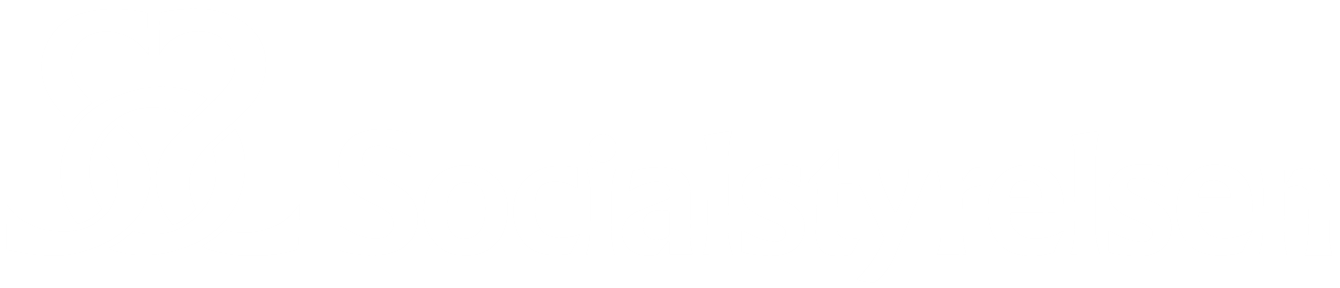 Mer information finns på:
www.socialstyrelsen.se